Figure 3. Single-frequency exposure-induced map reorganization is unimpaired in KO mice. (A) Example maps recorded from ...
Cereb Cortex, Volume 24, Issue 7, July 2014, Pages 1956–1965, https://doi.org/10.1093/cercor/bht053
The content of this slide may be subject to copyright: please see the slide notes for details.
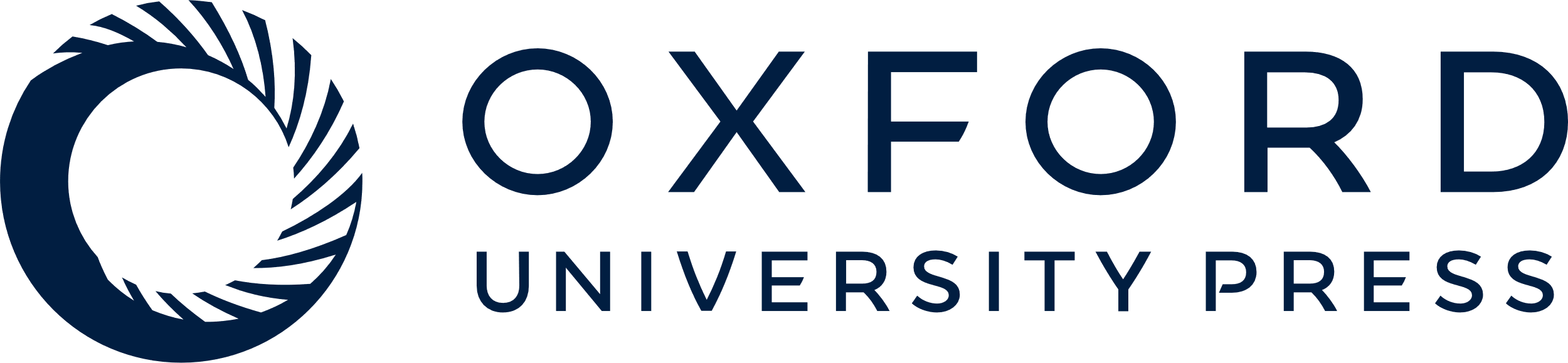 [Speaker Notes: Figure 3. Single-frequency exposure-induced map reorganization is unimpaired in KO mice. (A) Example maps recorded from naïve and tone-exposed WT and KO mice at P20. Note the enlarged representations near 25 kHz, the exposure frequency, in exposed WT and KO animals. The scale bar is 1 mm long and applies to all maps. (B) Representative CF distributions along the rostral–caudal axis. (C) Percent of sites representing frequencies (±0.3 octaves). Asterisk indicates a statistically significant difference.


Unless provided in the caption above, the following copyright applies to the content of this slide: © The Author 2013. Published by Oxford University Press. All rights reserved. For Permissions, please e-mail: journals.permissions@oup.com]